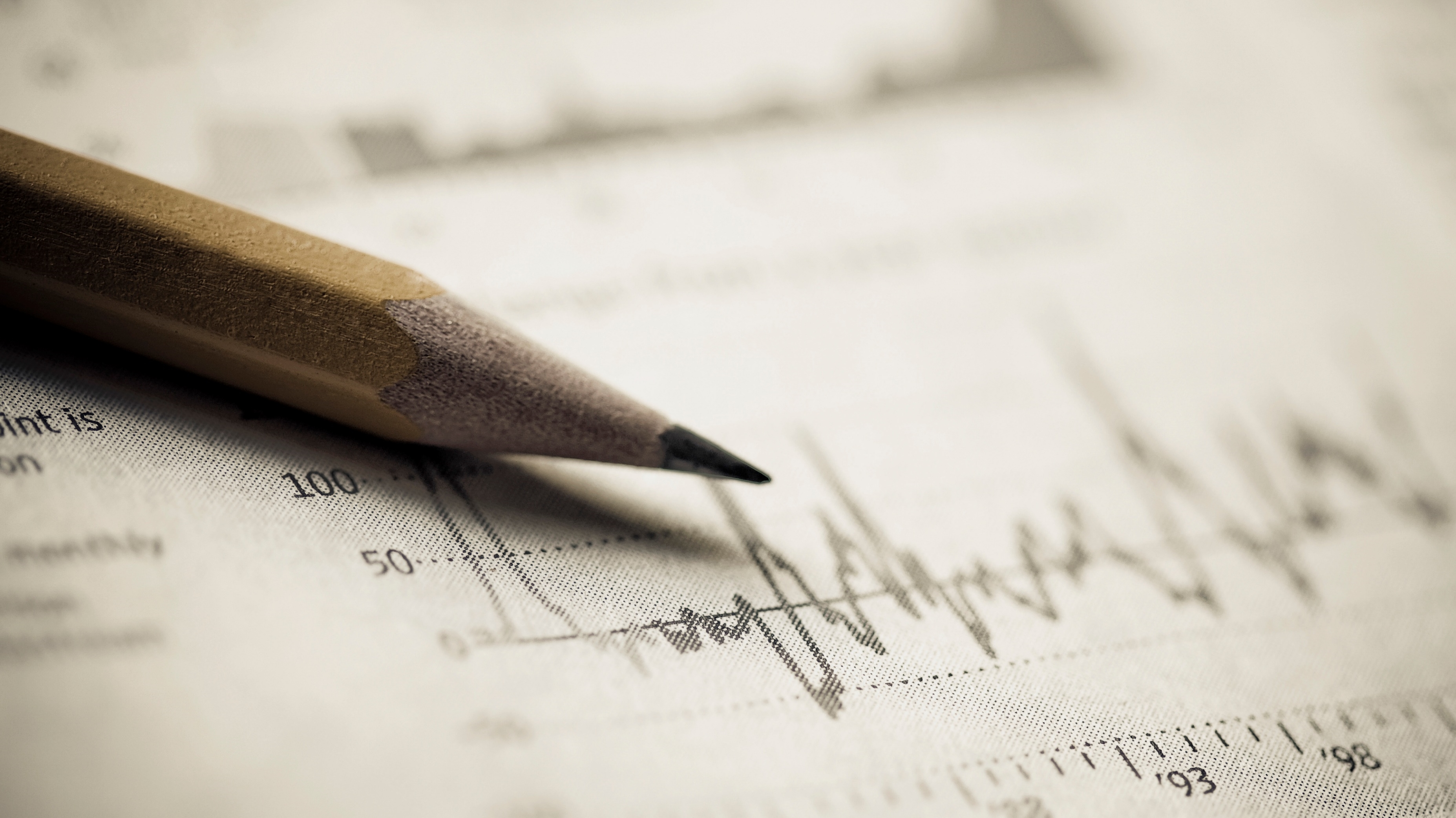 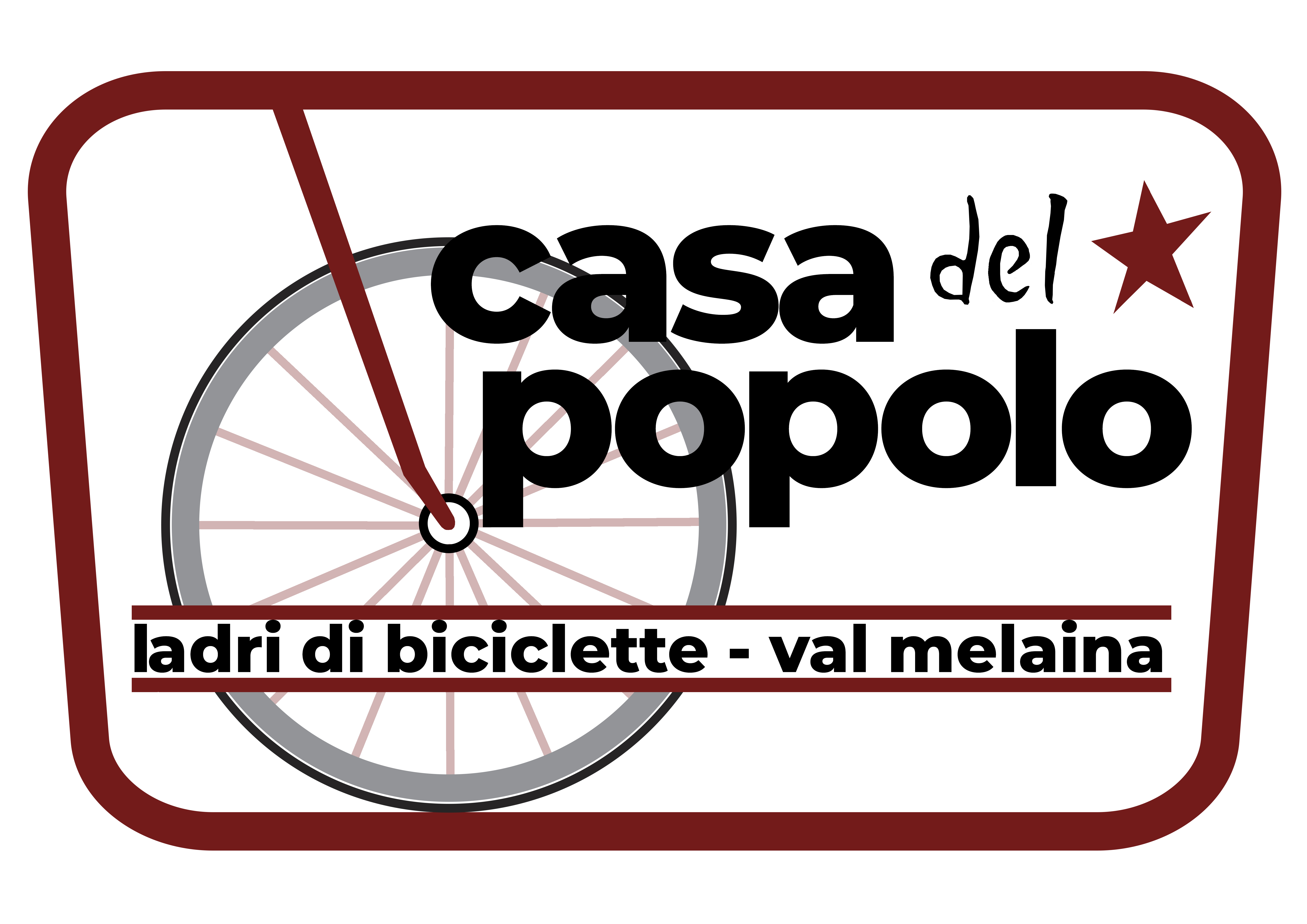 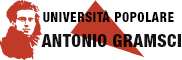 AntiKeynesdi Gianfranco PalaEdizioni La Città del Sole (in corso di stampa – 2022)
Francesco schettino
8 aprile 2022
Casa del popolo val melaina – ladri di biciclette
Perché AntiKeynes
AntiKeynes -- AntiDuhring
<<Comparando la “scienza sovvertita” del sig. Dühring alla “rivoluzione” keynesiana, per il diverso significato da entrambe attribuita alla base dell’empirismo inglese nella “invenzione” di “sistemi” e “modelli”, per la speciosa e peculiare preponderanza affidata alla distribuzione del reddito (cattiva!) contro la produzione capitalistica (buona!), e perché tale preponderanza ha così grandemente influenzato i “riformatori sociali” di ieri e di oggi, rapiti dalle “sublimi sciocchezze” che pretendono un riconoscimento di superiorità rispetto alle sciocchezze semplici>>.
Non è un libro che è stato scritto per “risolvere divergenze profonde di opinione fra colleghi economisti, le quali hanno attualmente distrutto l’influenza pratica della teoria economica; influenza che non potrà risollevarsi fin tanto che quelle divergenze non saranno composte” ma a uso e consumo dei militanti e lavoratori che disporranno di uno strumento per comprendere che rapporto possa esistere tra Marx e Keynes
Piano dei seminari
K vs M: Stato e mercato – una apparente dicotomia
K vs M: Capitale: unicità e molteplicità
K vs M: Crisi di sottoconsumo e di sovrapproduzione
Stato vs Mercato
Le innovazioni fondamentali che inserisce rispetto alla teoria economica marginalista sono:
Il superamento della legge degli sbocchi (JB Say)
Il superamento della teoria quantitativa della moneta (vedi BCE e Inflation targeting)
L’assunzione che i mercati sistematicamente possono trovarsi in una condizioni distante dall’equilibrio (la cui tendenza generale non è neanche tenuta in considerazione) e dunque lo Stato può assumere un ruolo attivo e benefico all’interno del sistema economico in date situazioni.
Principio della domanda effettiva (domanda crea offerta vs offerta crea domanda)
Eccesso di quantità domandata e di quantità offerta
Prezzo
Se il prezzo fosse superiore a PE vi sarebbe un eccesso di quantità offerta. Nel grafico, per P’ l’eccesso di offerta è evidenziato dal segmento AB.
I produttori offrono di più di ciò che i consumatori domandano.
Viceversa, vi sarebbe un eccesso di quantità domandata se il prezzo fosse inferiore a PE. Per P’’, pari al segmento FG
DD
A                     B
P’
SS
E
PE
P’’
F                 G
QE
Quantità domandata e offerta
Approccio keynesiano
Accetta quasi tutti i postulati teorici dell’economia dominante (allievo di Marhsall e Pigou):
funzione di produzione con pluralità di fattori qualificati come originari; 
definizioni di capitale come mero oggetto prescisso dai rapporti di proprietà che lo caratterizzano, dunque rabbassato a semplice cosa di cui rintracciare una qualche misura;
lavoro come servizio, dunque spogliato della sua peculiare forma salariale storicamente determinata; 
funzione di consumo di derivazione utilitaristica, con conseguenti apparati di equilibrio appoggiati variamente sulla superficie delle relazioni di domanda e offerta; 
connotazione delle varie determinazioni di carattere monetario come superfetazioni, più o meno attive o passive, dello scambio, con relativa attribuzione di esteriore convenzionalità al carattere della moneta; 
ipostatizzazione delle condizioni di equilibrio, anche nella loro accidentale momentanea carenza, come concezione apologetica dell’armonia sociale.
Non accetta del tutto l’uguaglianza tra l’utilità del salario reale e la disutilità marginale del lavoro (o anche la produttività marginale)
Conseguenze
Da questa differenza ne derivano i principali corollari su:
Gli equilibri relativi alla volontarietà della disoccupazione (presenza di disoccupazione involontaria e di equilibri di sottoccupazione – ruolo del sindacato e della contrattazione collettiva nazionale, in ambito italiano)
Possibile mancanza di identità tra offerta e domanda aggregata o tra risparmio e investimento, in forza della trita «legge degli sbocchi» di mercato di Say
Ruolo che lo Stato può assumere soprattutto in casi di crisi perdurante (ipotesi rifiutata dai marginalisti) nel risollevare le sorti di un paese e per il benessere della popolazione.
Politiche cosiddette keynesiane
L’intervento pubblico da lui difeso doveva essere considerato “come l’unico mezzo «praticabile» per evitare la completa distruzione delle forme economiche esistenti e come condizione per il «successo dell’iniziativa individuale»”
«Non c’è necessità alcuna di un sistema «socialista di stato» che abbracci la maggior parte della vita economica della comunità» [vii.377-380].
«Non è importante che lo stato assuma la proprietà dei mezzi di produzione. Le necessarie misure di socializzazione possono essere introdotte con gradualità e senza una rottura nelle tradizioni generali della società» [ibid.].
«Ma, soprattutto, l’individualismo, emendato dei suoi difetti e dei suoi abusi, è la miglior salvaguardia della libertà personale» [ibid.]
Welfare state
Nelle fasi in cui il capitale nel suo complesso entra in crisi da sovrapproduzione. In tali periodi, gli strumenti di interventismo statale nell’economia assumono d’incanto una valenza cruciale, vista l’opportunità di ricostruire un capitalismo falcidiato da crisi sempre più ravvicinate e ricorrenti, drenando sempre più plusvalore attraverso riforme del mercato del lavoro e risorse direttamente e indirettamente da quel che rimane dello stato sociale (ossia del salario indiretto). È per questo che, si assiste all’esaltazione periodica di politiche economiche keynesiane, e dunque del ruolo dello Stato, come àncora salvifica di nazioni in dissesto, anche da parte di chi sino al giorno prima non aveva fatto altro che inneggiare alle presunte imbattibili abilità della “mano invisibile” del mercato.
 Stato sociale non è «autonomo» ma Salario indiretto e dunque è il risultato della dinamica e il conflitto tra le classi
Lo stato a-sociale
Il declino della proprietà pubblica
È stato il mercato
È corretto valutare il socialismo  in base al peso che assume lo Stato all’interno dell’economia? 
Is China Socialist? (Naughton, 2017); (Jabbour e Gabriele 2021)
il periodo storico in cui lo Stato ha assunto un rilievo maggiore nel sistema economico italiano corrisponde con il ventennio fascista.
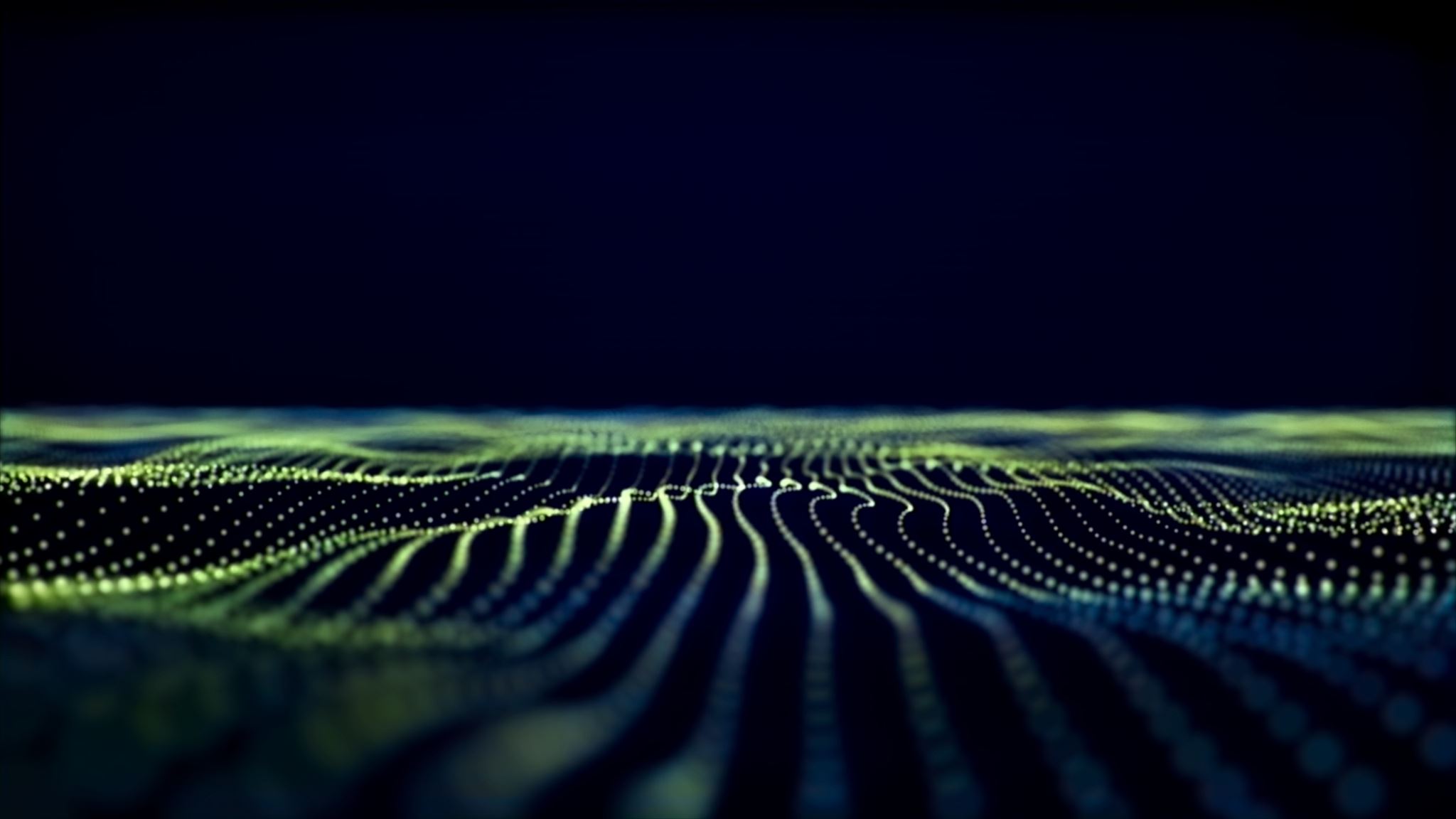 Teoria dello Stato
L’oStato borghese
Engels già ci avvertiva con chiarezza più di un secolo fa come “la superstizione dello Stato si fosse trasportata dalla filosofia nella coscienza generale della borghesia e perfino di molti operai. Esiste una superstiziosa idolatria dello Stato e di tutto ciò che ha relazione con lo Stato, idolatria che si fa strada tanto più facilmente in quanto si è assuefatti fin da bambini a immaginare che gli affari e gli interessi comuni a tutta la società non possano venir curati altrimenti che come sono stati curati fino ad ora, cioè per mezzo dello Stato e dei suoi bene istallati funzionari. In realtà però lo Stato non è che una macchina per l’oppressione di una classe da parte di un’altra, e ciò nella repubblica democratica non meno che nella monarchia” (Engels F., 1891, Introduzione all’edizione tedesca della Guerra civile in Francia di K.Marx).
Alcuni aforismi
Ogni stato è «una forza repressiva particolare» contro la classe oppressa. Quindi uno stato, qualunque esso sia, non è libero e non è popolare. Marx e Engels l’hanno spiegato cento volte ai loro compagni di partito. [Lenin, lo Stato e la rivoluzione, 1917]
In che è consistita finora la caratteristica dello stato? …codesti organismi si sono trasformati per difendere i propri interessi particolari, da servitori della società in sui padroni [Engels, Introduzione a lotte di classe in Francia, 1895]
I diversi stati dei diversi paesi civili, malgrado le differenze di forma, hanno tutti in comune il fatto che poggiano sulle basi della moderna società borghese, che è soltanto più o meno sviluppata dal punto di vista capitalistico [Marx, Critica del programma di Gotha]
Lo stato moderno, attraverso le imposte è stato poco a poco conquistato dai detentori della proprietà privata, e attraverso il sistema del debito pubblico è caduto interamente nelle loro mani [Marx, Il Capitale, I, 24]
Che fare? Riforme e programma minimo – fase non rivoluzionaria
Grazie!